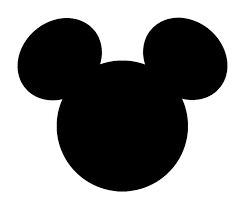 Walt Disney
By: Adela Grahovac, pupil of the 6.b form
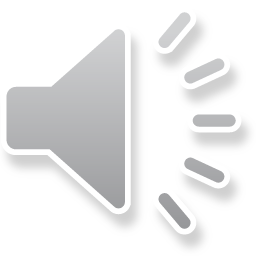 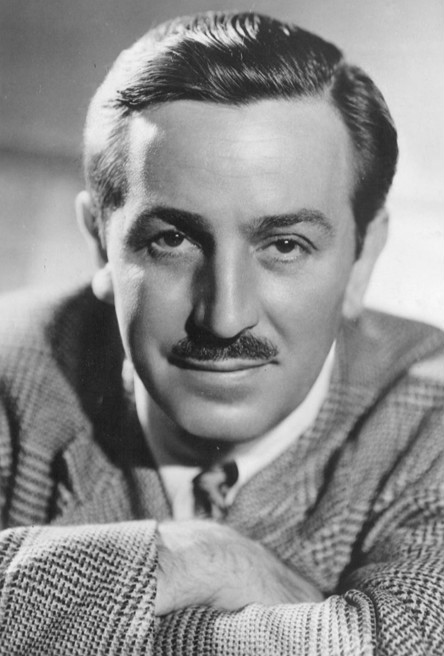 Biography
Walter Elias "Walt" Disney
5. of December 1901.
15. of December 1966.
Started a company with Ub Iwerks
Year 1934. – Snow White and the Seven Dwarfs
Year 1954. – his own TV-series 
Year 1955. – “Disney” in California
Year 1971. – Walt Disney World Resort
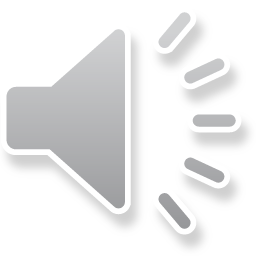 The Walt Disney Company
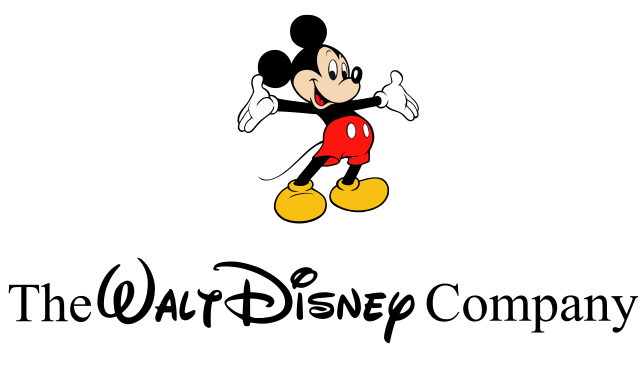 Established 16. of October 1923.
Founders: Walt and Roy Disney
1930.-1986.
Subsdiaries
Film studios
Music studios
Distribution companies
Broadcasters
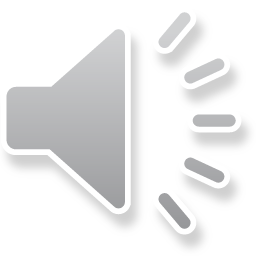 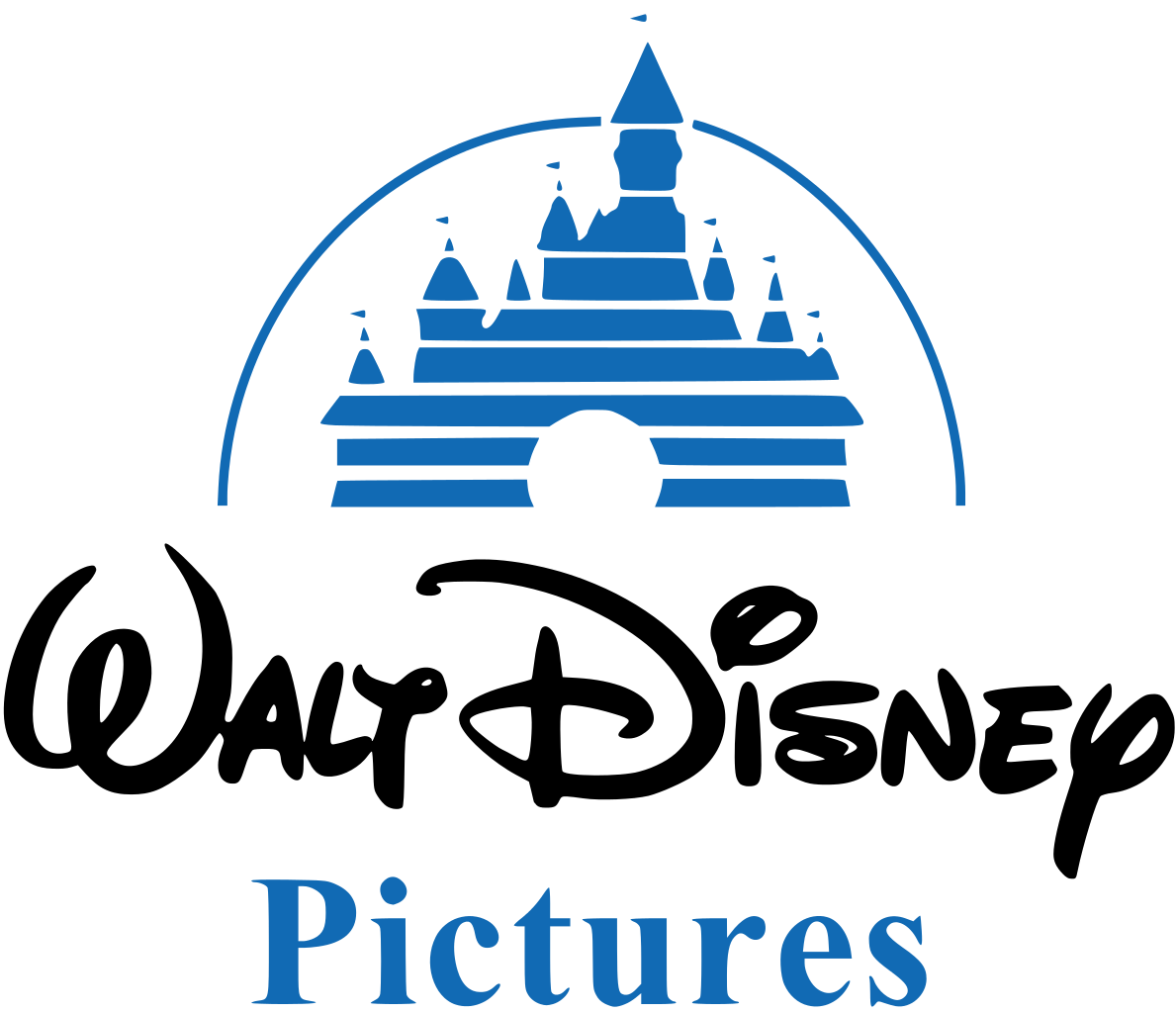 Walt Disney Pictures
Established 1983.
American production house
Family and children movies
Some of the films were: Pinokio, 
       Cinderella,Bambi, the Little mermaid
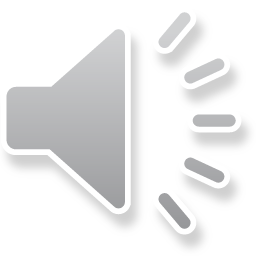 Lillian Disney
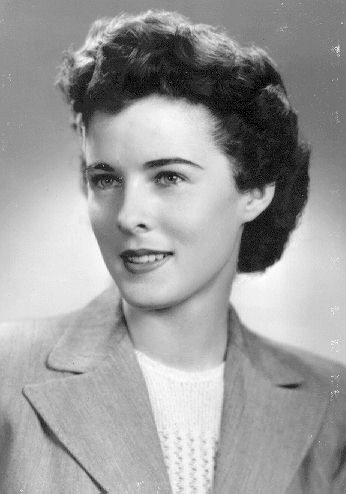 Walt Disney’s wife
15. of February 1899.
16. of December 1997.
Occupation
Wedding dress
Two daughters with Walt
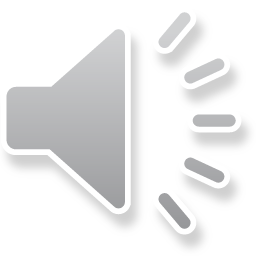 Mickey Mouse
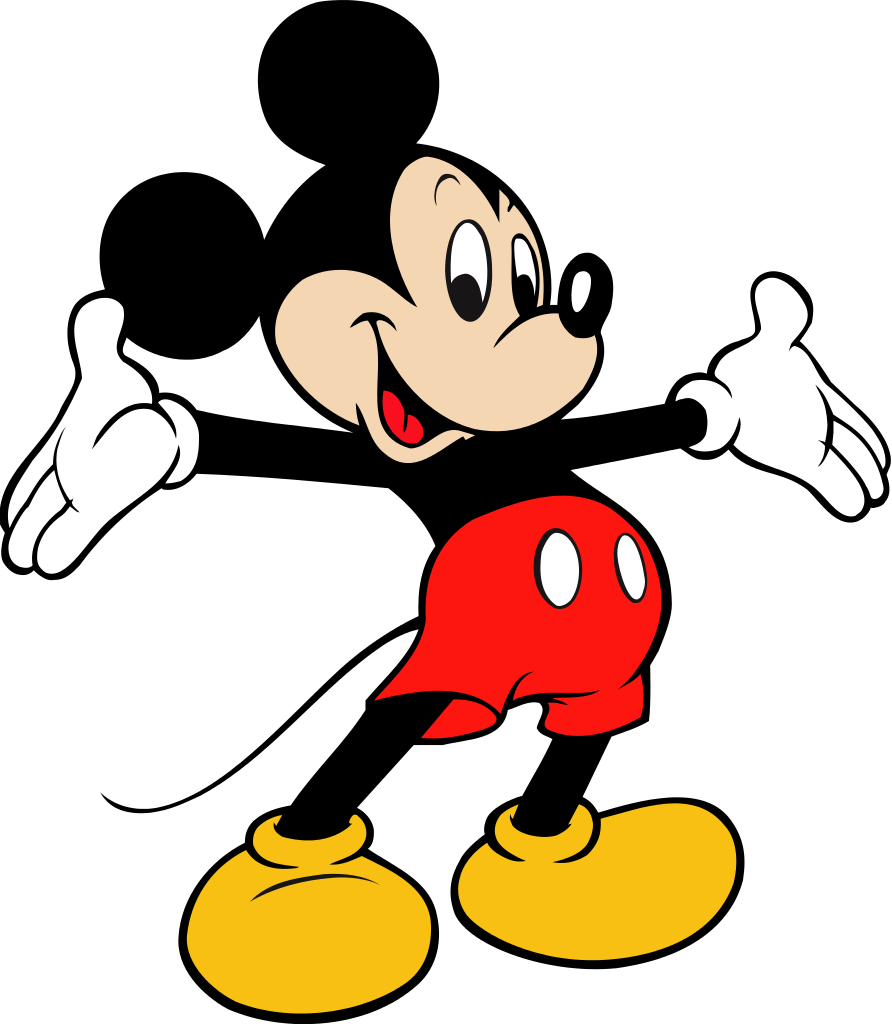 Character
Disney’s ikon
 Year 1982.
Jimmy MacDonald
Minnie Mouse
“The Mickey Mouse Clubhouse”
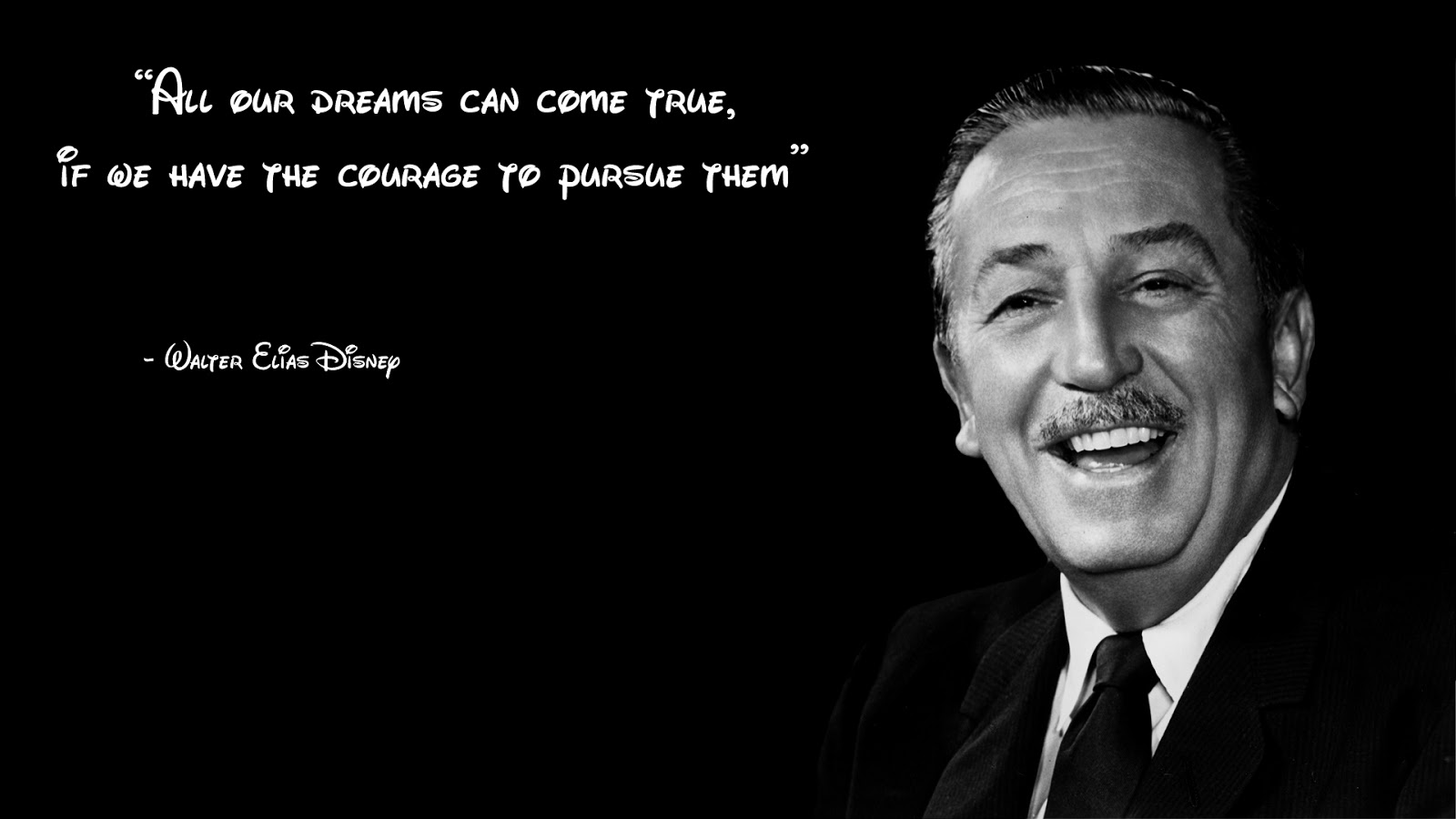 I HOPE YOU LIKED MY PRESENTATION!!!

Literature: https://bs.wikipedia.org/wiki/Po%C4%8Detna_strana